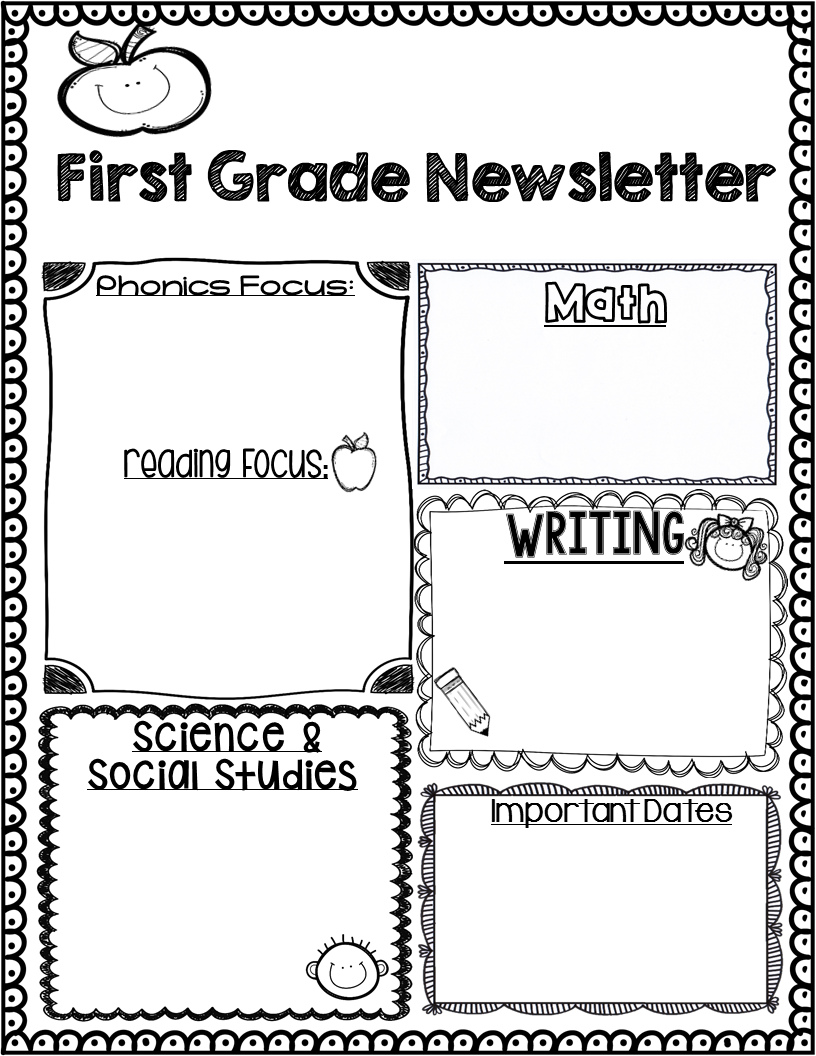 Golfcrest E.S.
Boletin de primer grado
febrero/February 2023
Study Daily High Frequency Words;                                                  Sílabas: gue y gui, Estudia palabras de alta frecuencia en inglés y español
Unit 10: Two and Three-Dimensional Figures;
Unidad 10: Figuras bidimensionales y tridimensionales
Unit 11- Equal Parts;
Unidad 11: Partes iguales
Unit 9 Traditional Tales;                        Unidad 9 Tradicional Cuentos
Practice reading at home;
practicar la lectura en casa
Writing complete sentences, present and past verbs, adjectives, Capitalize proper nouns;
Escribir oraciones completas, verbos presentes y pasados,      	adjetivos
Science/ciencia:Unit 9: Objects in the Sky
Unidad 9: Objetos en el cielo

S.S.-Unit 10: Part 1: Natural Resources;
Unidad 10: Parte 1: Recursos naturales
FEB 7th-Career Day; Día de la carrera
FEB 9th- 100th Day of School; Día 100 de clases
FEB 14-Valentine’s Day
FEB 20-No School, Teacher Service Day
No hay clases feb 20  Día de servicio al maestro
See ClassDojo for more; Ver ClassDojo para más información